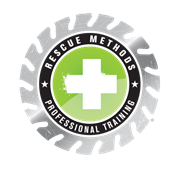 Split Sole 60 Degree Raker
30”
Wall plate should measure the insertion point height plus 30” to accommodate a 30” cleat.  The 30” cleat receives 20 X 16d nails. Cut the wall plate and lay it down face up and nail the 30” cleat onto the top 30” mark of the wall plate.

Ex.  A 8’ insertion point would receive a wall plate = 10’6”

Application:  Split Sole rakers are designed to support wall systems which present a maximum of 10% rack.  When built in pairs and fully braced these shores achieve class III status.  Split Sole rakers are the preferred raker when there is debris at the base of the compromised wall or significantly uneven terrain features near the wall.

Design Load for single raker shore:
	4X4 = 2,500 lb.
	6X6 = 3,600 lb.
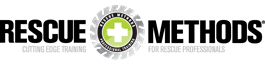 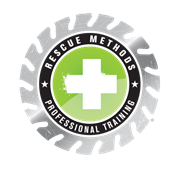 Split Sole 60 Degree Raker
Raker should measure the insertion point height X 14.  The raker should receive a 60 degree raker cut on the top end and a 30 degree raker cut on the bottom end.  If a U Channel base is being utilized in place of a trough base, then the bottom 30 degree cut is omitted and the raker is cut perpendicular.  

Ex.  A 8’ insertion point would receive a raker = 112” or 9’ 4”

Application: This is quickly accomplished by utilizing a speed square for the sixty and thirty degree scribe and a 2”X4” block for the 1 ½” return cut.

***see Solid Sole 60 Degree Raker guide for a general illustration of raker cut layouts with speed squares and 2x4’s.
136”
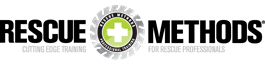 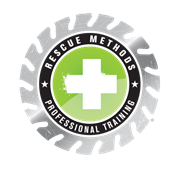 Split Sole 60 Degree Raker
Bottom braces x 2  (2 x 6) should measure the insertion point height X seven. Both ends of the braces are perpendicular cuts. It is important to note that 60 degree rakers have 12/7 ratio of rise to run.  These braces may run long and can be trimmed as needed. 

Ex.  A 8’ insertion point would receive 2 Bottom Braces = 56” or 4’8” each
56”
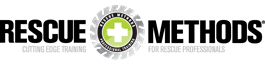 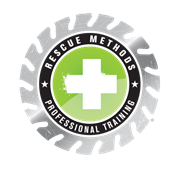 Split Sole 60 Degree Raker
60 degree Split Sole Rakers require a trough base or a U Channel to anchor the raker.  Trough bases are constructed utilizing two 36” 2x6’s and one 36” 2x4.  These are assembled by standing the 2x6’s up on their long edge, placing the 2x4 flat in between the 2x6’s and placing seven 16d nails into each side.  Next, place one 18” 2x4 cleat on top of the 2x4 base flush with the end of the trough and nail it with five 16d nails.  If raker is to be placed on soil, a 18” square foot will be required under the trough.  This is accomplished by placing three 18” 2x6’s directly under the trough.
36”
18”
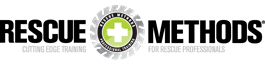 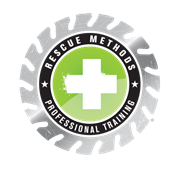 Split Sole 60 Degree Raker
Sole Anchors should be engineered when existing anchors are not proximal to desired raker placement or adequate.  These anchors are a minimum of 4”X4”X4’ with 4 – 1”X36” steel pickets driven at 12” spacing at each raker location.  Two pickets may be utilized when driven into concrete or paving material.  It may be suitable to run one continuous sole anchor to accommodate multiple rakers.  6x6 sole anchors will provide greater strength and stability. 
Ex.  A 16’ X 4”X4” could be utilized to accommodate three rakers at 6’ spacing between rakers.
Application:  Measure the distance on the ground that correlates to the collection point or insertion point.  Add 18” for the back half of the trough base, 3 ½” for the wall plate and 3 ½” for 4X4 wedges or 1 ½” for 2x4 wedges.  Total additional distance is 23” if using 2x4 wedges and 25” if using 4x4 wedges.  This sum results in the distance from the wall at which the sole anchor should be placed.  This should be built while the raker shore is being constructed.  This diagram represents a bird’s eye view.  Drilling holes for the pins results in greater assurance that the pins will be driven plumb.
Ex.  An 8’ insertion point would result in a sole anchor placed at 6’ 7” for 2x4 wedges or 6’9” for 4x4 wedges.  An easier general rule of thumb is to always add two feet.  This is derived from the 12/7 pitch of the 60 degree raker.  (8 IP X 7 + 24” = 80” or 6’7”
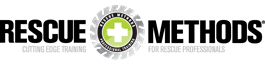 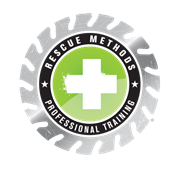 Split Sole 60 Degree Raker
U Channel bases do not require a sole anchor but do require a parapet to be dug in the soil.  This parapet should be approximately 20” square. The angle of the parapet should loosely mimic the angle of the bottom raker cut which is thirty degrees.  The U Channel is constructed by cutting three 2x6’s to 18” lengths.  Cut an 18” 4x4 and place the 2x6’s centered on the 4x4.  Place two 16d nails into each 2x6 at the 4x4 joints.  Then place two 12”x12” gusset plates centered on each side of the 4x4 and nail with eight 16d nails.
18”
18”
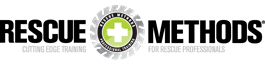 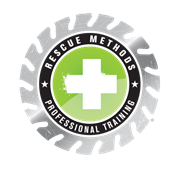 Split Sole 60 Degree Raker
The U Channel also requires a pin to be placed at the top of the channel to prevent rear displacement.  It is important to not that the U Channel is only approved as an option for 60 degree split sole rakers.  It is not approved for 45 degree Split Sole raker applications.
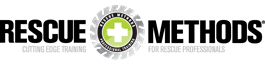 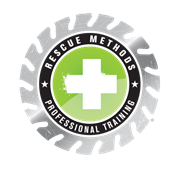 Split Sole 60 Degree Raker
Place the raker against the wall plate and insure that the raker cut marries well with the cleat.  Capture the wall plate joint by completely covering the joint with a 12X12 gusset and placing 8X8d nails into the wall plate and 5X8d nails into the raker.    Bottom 2x6 brace should be placed a minimum of 6” up from the bottom of the wall plate.  This will accommodate the trough height.  Insure that the brace is square to the wall plate.  To insure that the raker angle is maintained, pull a measurement from the interior edge of the wall plate to the point of the bottom raker cut and the result should be the same as the insertion point.  Place one 16d nail into the raker joint and five 16d nails into the wall plate joint.  The single nail will allow for quick adjustability when the raker is placed and pressurized.  Upon completion, carefully flip the shore over onto the other side and duplicate the entire process.

***  This diagram also depicts the 12/7 rise to run ratio of a 60 degree raker and how that correlates to the cleat placement or collection points on the wall plate and bottom brace.

The angle cut or perpendicular cut at the bottom of the raker will be applied when selecting a U Channel Base.
8’
Min 6”’
56”
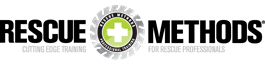 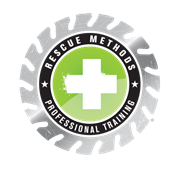 Split Sole 60 Degree Raker
When placing the raker, insure that the raker is plumb or square to the building and sole anchor.  Set the trough base, walk the assembled raker into place and set it into the trough base. Place 2x4 or 4x4 wedge packs between the sole anchor and the trough base. While placing the raker, the top of the wall plate will contact the wall but leave a growing gap towards the bottom of the wall.  When this is encountered, Remove the single 16d nail in the bottom brace raker joint.  This allows the wall plate to “flex” into position. Pressurize the wedges until the entire wall plate contacts the wall.  At that point, finish nailing the bottom brace raker joint and complete pressurizing.  The shore should only be pressurized until it is snug.  Do not overpressurize. Place five 16d nails into the raker and trough joint.
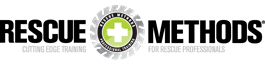 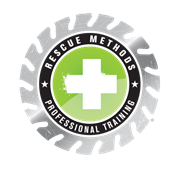 Split Sole 60 Degree Raker
The same placement principle applies when utilizing a U Channel with one acception.  Wedge packs are placed in the U channel under the base of the raker.  These wedges are driven to pressurize the shore.  It is also important to insure that there are no voids underneath the 18” Square Footing.  Voids should be eliminated with soil.
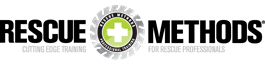 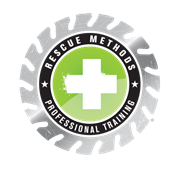 Split Sole 60 Degree Raker
To complete this shore, place pins on both sides of the trough at the front and back to eliminate lateral movement of the trough base.  Place five 16d nails through the trough base sides into the base of the raker.  If the bottom 2x6 cross brace exceeds 7’ in length, a midpoint 4x4 block should be placed between the bottom braces and nailed with five 16d nails.
If the raker is on soil, place the 18” square foot under the trough base.  To convert this shore into a class III shore, build it in pairs and apply cross bracing and diagonal bracing.  Refer to bracing rules in the 45 degree solid sole raker diagrams.  Any raker length greater than 11’ requires midpoint 2x6 bracing as well with five 16d nails in each joint. Insure that bracing elements do not extend past the back edge of the wall plate.  The wall plate alone should make contact with the wall.
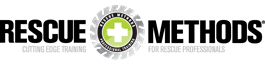 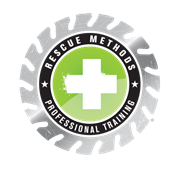 Split Sole 60 Degree Raker
Prior to final pressurization the wall plate should be pinned to the wall to insure that the shore does not “walk up” the wall.   This is accomplished with 2 – ½” X 8” wall anchors.  Other variables exist that should be referenced in the FOG or SOG Manual.
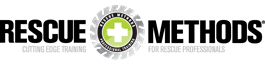